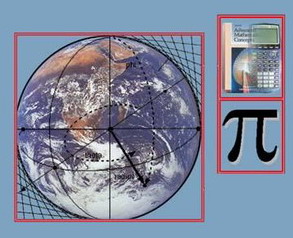 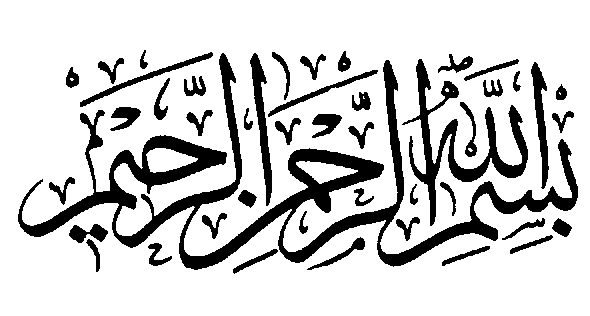 موضوع:  عدد پی(π)،کاربرد          و نحوه ی محاسبه ی آن توسط                                   دانشمندان مختلف
تهیه کنندکان:                                           عظیم  وحدانی                         آرش   صدقی                         میلاد   نوروزی                         بهادر  مرزبان استاد مربوطه:                          دکتر آقایی فروشانی
فهرست مطالب
.مقدمه
.زمینه های تاریخی عدد پی
.ریشه یابی تاریخی عدد پی در یونان
.ارشمیدس و روش پیرامون ها
.بطلمیوس و روش وترها
.بررسی کار کاشانی برای محاسبه ی π
 و نگاهی به کارهای دیگر کاشانی
.غیر جبری بودن عدد پی(π )
.استفاده از عدد پی(π )در ساخت  تخت جمشید
.منابع
عدد  (پی) سرگذشتی حداقل 3700 ساله دارد.پی يكی از مشهور ترين عددها        دردنيای رياضی است و نماد  يكی از حروف الفبای لاتين است.      ساده ترين و بهترين راه معرفی  اين است :               در طول اين 37 قرن، دانشمندان زيادی سعی كردند مقدار  را حساب كنند.       به عبارت ديگر آن ها سعی كردند تا نزديك ترين مقدار به عدد  را به  دست        آورند.           قديمی ترين محاسبه ی به دست آمده، به 1700 سال پيش از ميلاد مسيح (ع)      يعنی حدود 3700 سال پيش مربوط می شود.                                                   اين محاسبات روی پاپيروسی نوشته شده است كه در حال حاضر، در    "مسكو" نگهداری می شود.
مقدمه:
قطر دایره/محیط دایره=π
اولين محاسبه ی رياضی  ، توسط ارشميدس و با كمك چند ضلعی ها انجام شد.        او با 96 ضلعی منتظم، عدد پی را بين دو كسر 10/70 ‚3 و10/71 ‚  3به  دست       آورد.(تذكر:علامت / نشانه ی خط كسری است).           "لودلف وان كولن" آلمانی ، در قرن هفدهم به كمك 720 ‚254 ‚212‚32ضلعی      منتظم ، مقدار  را تا 32 رقم اعشار حساب كرد.          "غياث الدين جمشيد كاشانی" معروف به "الكاشی" در كتاب رساله ی محيطيه π       را تا 17 رقم پس از مميز حساب كرده است.        "بهاسک هندی" در سال 1150 ميلادی، آن را به صورت کسر22/7يا  جذر  10         نشان داده است.        "جان وايس" رياضی دان انگليسی برای ، نسبت زير را پيشنهاد كرد:                            (...×5×5×3×3×1×1 ) / (...×6×6×4×4×2×2) = 2/
در سال 1949 ميلادی، به كمك رايانه ی اينياك ، پی تا 2037 رقم محاسبه    شد.      به تازگی برادران "چودنوفسكی" با بيش از پنج سال كار مداوم به كمك رايانه     را تا 1011196691 رقم اعشار حساب كرده اند .         اگر می خواهيد عدد  را تا ده رقم اعشار به خاطر بسپاريد تعداد     حروف كلمات، در بيت دوم اين شعر به شما كمك خواهد كرد :          گر كسی از تو بپرسد ره آموختن      پاسخی ده كه هنرمند تو را آموزد         خرد    و دانش و آگاهی  دانشمندان     ره  سرمنزل   مقصود  بما آموزد            ۳    .  ۱     ۴     ۱        ۵            ۹                     ۲            ۶             ۵              ۳        ۵             =1415926535/ 3
زمینه های تاریخی عدد π:      قديمی‌ترين سند و مأخذ درباره عدد π در تورات است. به نوشته تورات توجه كنيد:    «... و درياچه ريخته شده را ساخت كه از لب تا لبش ده ذراع بود وازهرطرف      مدور بود و بلندی‌اش پنج ذراع و ريسمانی سی ذراعی گرداگرد آن را احاطه     داشت.»     به كمك اين متن نتيجه می‌گيريم كه نسبت محيط دايره به قطر آن برابر 3 منظور  شده است. از ديگر اسناد تاريخی در موردعددπ پاپيروسی است كه اكنون در مسكو   نگهداری می‌شود. در اين سند محاسبه محيط دايره به وسيله مصريان ارائه شده است.     به موجب اين سند نيز مقدار  πبرابر3است.     درمحاسبات بابليان نيز مقدار π برابر 3 به چشم می‌خورد. بر روی پاپيروس ديگری   كه متعلق به 1700 سال قبل از ميلاد مسيح است، مصريان مساحت دايره را اين چنين   محاسبه كرده‌اند:            اگر قرار دهيم d=2R خواهيم داشت :
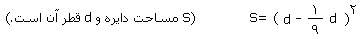 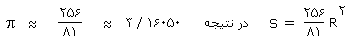 بديهی است كه اين مقادير برای π براثر   كوشش‌های تجربی تاريخی است و مبنای   دقيق علمی ندارد.
ریشه یابی تاریخی عدد π در یونان در پيگيری‌ تاريخی عدد π به سه مسئله در يونان باستان بر می خوريم:1  - مسئله تضعيف مكعب: به كمك خط‌كش و پرگار ضلع مكعبي را   بسازيد كه حجم آن دو برابر حجم مكعب مفروضی باشد. اين مسئله   معادل است با ساختن پاره‌خطي به طول ريشه سوم 2 به كمك خط‌كش و پرگار. چرا؟2- مسئله تثليث زاويه: به كمك خط‌كش و پرگار زاويه مفروضی را به   سه قسمت متساوی تقسيم كنيد.3- مسئله تربيع دايره: به كمك خط‌كش و پرگار ضلع مربعی را رسم   كنيد كه مساحت آن با مساحت دايره مفروضی مساوی باشد.
در يونان باستان برای رسم چنين مربعی به تقريب عمل می‌كردند به اين معنا كه طول   ضلع مربع را برابر هشت نهم طول قطر دايره می‌گرفتند. ببينيم نتيجه چه خواهد شد؟       ملاحظه می‌كنيد كه 16 / 3 π مسئله تربيع دايره معادل اين مسئله است: «پاره‌خطی   رسم كنيد كه اندازه آن برابر اندازه محيط دايره مفروضی باشد» .اگر قطر دايره   را واحد فرض كنيم، مفهوم اين مسئله اين است كه عدد π را به كمك خط‌ كش و پرگار   رسم كنيد.
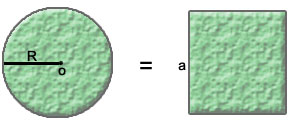 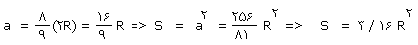 اهميت اين سه مسئله در اين نهفته است كه آنها را نمی‌توان جز به تقريب      رسم كرد.         جستجوی پرتلاش براي يافتن جواب اين سه مسئله بر هندسه يونان اثری       عميق گذاشت ومنجربه كشفيات پر ثمری از قبيل مقاطع مخروطی، بسياری       از منحنی‌های درجه دوم و سوم  و منحني‌هاي متعالي شد و تا قرن نوزدهم       يعنی متجاوز بر 2000 سال رياضيدانان سرزمين‌های گوناگون برای حل       آن می‌كوشيدند و دست و پنجه نرم‌ می‌كردند. تا اينكه در سال 1882 ميلادی      «ليندمان» رياضيدان آلمانی ثابت كرد حل اين مسئله به كمك خط‌كش و پرگار      غير ممكن است. بهتر است دبيران محترم رياضی  اين مطلب  را  به دانش      ‌آموزان گوشزد كنند كه به خيال حل اين مسائل زياد وقت صرف نكنند. اكنون      برخی از تلاش‌ها و كوشش‌هايی را مطرح می‌كنيم كه در طول تاريخ برای      تعيين مقدار تقريبی عدد πصورت گرفته است.
ارشمیدس و روش پیرامون ها   حدود 240 سال قبل از ميلاد، ارشميدس  اولين روش  كلاسيك را برای تعيين مقدار تقريبی عددπارائه داد. روش او به صورت زير است:                                                          دايره‌ای به قطر واحد در نظر می‌گيريم.                                                    در اين صورت محيط دايره برابر π خواهد بود.                                                    اكنون در اين دايره يك  شش ضلعی  منتظم                                                          محاط و بر آن يك شش ضلعی منتظم محيط                                                          می‌كنيم.
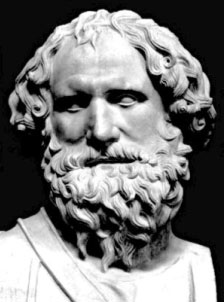 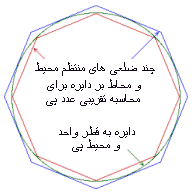 در اين صورت اندازه محيط دايره از اندازه محيط شش ضلعی منتظم محيطی   كمتر و از اندازه محيط شش ضلعی محاطی بيشتر است.       بنابراين 4641 / 3 >π> و3 اكنون اگر در همان دايره يك 12 ضلعی منتظم   محاط و بر آن يك 12 ضلعی محيط كنيم بازهم اندازه محيط دايره بين اندازه‌های   محيط‌های اين 12 ضلعي‌های منتظم محيطی و محاطی قرار می‌گيرد.       يعنی  215 / 3 > π>و 1058 / 3 ارشميدس مرتباً تعداد اضلاع را دو برابر   كرد  و با استفاده از96ضلعي‌های منتظم محيطی و محاطی مقدار πرا با تقريبی   بسيار خوب تعيين كرد (روش افناء) زيرا محيط n ضلعي‌های محاطی مرتباً رو   به افزايش و محيط n ضلعی‌های محيطی مرتباً رو به كاهش هستند و حد مشترك   اين دو دنباله عددی اندازه محيط دايره است.
به جدول زير توجه كنيد:
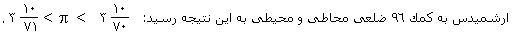 بطلمیوس و روش وترها     حدود 150 سال بعد از ميلاد اولين مقدار قابل توجه برای πبعد از ارشميدس   به وسيله بطلميوس اسكندرانی در اثر معروفش Syntaxis Mathematica    كه به عربی «المجسطی» معروف و بزرگترين اثر يونان قديم درباره نجوم است    داده شده است. در اين اثر عددπ در دستگاه شصت گانی به صورت ("30 '8 3)    آمده است.
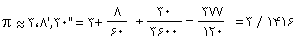 اين مقدار بدون ترديد از جدول وترها كه در رساله ظاهر می‌شود،   استخراج شده است. در اين جدول طول وترهای يك دايره كه مقابل به   زاويه مركزی يك درجه قرار دارند محاسبه شده است. ملاحظه می‌كنيد    كه طول وتر AB تقريباً با طول كمان AB مساوی است.
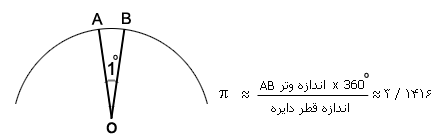 حدود سال 480 ميلادی تسوچونك‌چی (Tsu chung-chi) از    اولين دانشمندان چينی كه در مكانيك كار می‌كردند تقريب گويای    سيصد و پنجاه و پنج يكصد و سيزدهم را براي πبدست آورد كه تا 6      رقم اعشار صحيح و برابر ... 1415929 / 3 است.       محمدبن موسی خوارزمی درباره محاسبه    اندازه محيط دايره چنين می‌گويد:
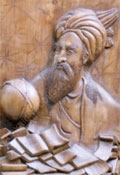 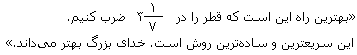 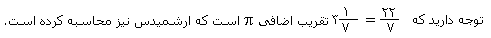 بررسی کار کاشانی برای محاسبه ی π    رياضيدان بزرگ ايرانی غياث‌الدين جمشيد كاشانی در   مفتاح‌الحساب چنين می‌نويسد:«مقداری را كه در رساله محيطيه برای نسبت محيط    دايره به قطرآن به دست آورده‌ام، اين است:       اين جدول به اين شكل گويا نيست و به رمز بيشتر شباهت دارد.
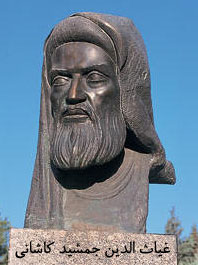 رمزی كه بايد به كمك «حساب  ابجد» و عدد نويسی در مبنای    شصت ‌گانی گشوده شود. نتيجه اين خواهد شد:             لازم به ذكر است كه ازبین رياضيدان‌های ايرانی، دقيق‌ترين محاسبه π   متعلق به كاشانی است كه در اواخرقرن چهاردهم واوايل  قرن پانز دهم   ميلادی می‌زيسته است. كاشانی با استفاده از روش كلاسيك ارشميدس و   با استفاده از                       ضلعی‌های منتظم محاطی و محيطی مقدار   زير را برایπ به دست آورده است:
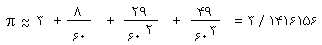 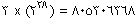 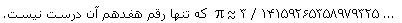 نگاهی به دیگر کارهای کاشانی
قواعد چهار عمل اصلی و جذرگیری اعداد کسری اعشاری را تکمیل کرد.
اولین ماشین مکانیکی برای محاسبات معین را اختراع کرد:- برای تعیین زمان کوتاهترین فاصله سیارات- برای تعیین مختصات سیارات- برای تعیین زمان کسوف و خسوف و ساعات شرعی
سیاره یاب کاشانی
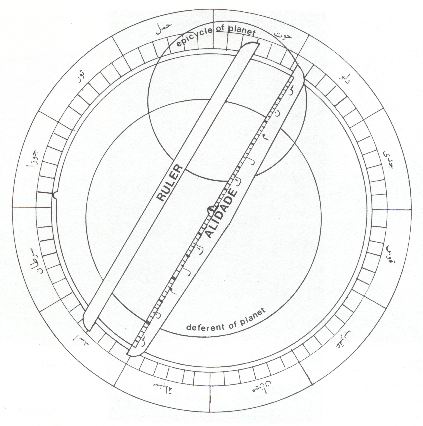 در سال 1579 ميلادی «ويت» رياضيدان بزرگ فرانسوی مقدارπ    را به روش كلاسيك با استفاده از                  ضلعی منتظم محاطی    و محيطی تا 9 رقم اعشار پيدا كرد. وی همچنين            را به عنوان   π برگزيد.      در سال 1650 ميلادی جان واليس بسط جالب زير را برای عدد π   عرضه كرد:                  در سال 1671 ميلادی جيمز گريگوری رياضيدان اسكاتلندی سری نامتناهی     زير را به دست آورد:
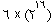 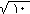 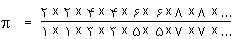 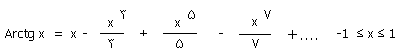 آنچه گريگوری به آن توجه نكرد و  «لايپ‌نيتز»  در سال 1674 آن    را می ‌دانست اين حقيقت است كه به ازای 1=x داريم:                                توجه كنيد كه اين سری خيلی كند همگرا می‌شود. مثلاً براي اينكه πرا   تا 6 رقم اعشار به دست آوريم بايد دو ميليون جمله ی آن را انتخاب كنيم.    .
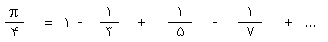 در سال 1767 «يوهان هايزش لامبرت» نشان داد كه عددπ گنگ است
غیرجبری بودن عدد π      به راستی  چرا نمی‌توانيم پاره‌خطی به اندازه محيط دايره رسم كنيم؟   آيا اين موضوع به گنگ بودن عددπ مربوط است؟ ما می‌توانيم بسياری   از اعداد گنگ نظير و ... را  بسازيم. لاينحل بودن مسئله تربيع دايره    تنها به اين مربوط نيست كه  πگنگ است و بلكه به خصوصيت ديگری   از اين عدد مربوط می‌شود. اين ويژگی اين است كه πغير جبری است   يعنی نمی‌تواند ريشه يك معادله جبری به صورت زير كه در آن ai ها   گويا هستند باشد:
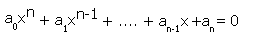 استفاده از عدد π در ساخت تخت جمشید مهندسان هخامنشی راز استفاده از عدد پی را دو هزار و پانصد سال پيش كشف كرده بودند.  آنها در ساخت سازه های سنگی و ستون های مجموعه تخت جمشيد كه دارای اشكال مخروطی است، از اين عدداستفاده می كردند. عدد پی در علم رياضيات از مجموعه اعدادگنگ محسوب می شود. اين عدد از تقسيم محيط دايره بر قطر آن به دست می آيد.   كشف عدد پی جزو مهمترين كشفيات در رياضيات است.
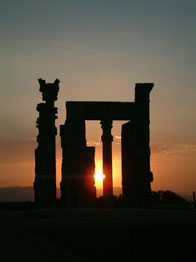 كارشناسان رياضی هنوز نتوانسته اند زمان مشخصی برای شروع   استفاده از اين عدد پيش بينی كنند.عده زيادی،مصريان وبرخی ديگر   يونانيان باستان را كاشفان اين عدد می دانستند اما بررسی های جديد   نشان می دهد هخامنشيان هم با اين عدد آشنا بودند.    «عبدالعظيم شاه كرمی» متخصص سازه وژئوفيزيك ومسئول بررسی   های مهندسی در مجموعه تخت جمشيد در اين باره،‌ گفت:    «بررسی های كارشناسی كه روی سازه های تخت جمشيد به ويژه   روی ستون های تخت جمشيد و اشكال مخروطی انجام گرفته؛ نشان    می دهد كه  هخامنشيان  دو هزار و پانصد سال پيش از دانشمندان    رياضی دان استفاده می كردند كه به خوبی با رياضيات محض  و    مهندسی آشنا بودند. آنان برای ساخت حجم های مخروطی راز عدد   پی را شناسايی كرده بودند .»
دقت و ظرافت در ساخت ستون های دايره ای تخت جمشيد نشان     می دهد كه مهندسان اين سازه عدد پی را تا چندين رقم اعشارمحاسبه     كرده بودند. شاه كرمی در اين باره گفت: «مهندسان  هخامنشی   ابتدا    مقاطع دايره ای را به چند ين بخش مساوی تقسيم می كردند. سپس در    داخل هر قسمت تقسيم شده، هلالي معكوس را رسم می كردند.اين كار    آنها را قادر می ساخت كه مقاطع بسيار دقيق  ستون های دايره ای را     به دست بياورند.  محاسبات اخير، مهندسان سازه  تخت جمشيد را در    محاسبه ارتفاع ستون ها، نحوه ساخت  آنها،‌ فشاری  كه بايد ستون ها    تحمل كنند و توزيع تنش در مقاطع ستونها ياری می كرد.اين مهندسان    برای به دست آوردن مقاطع دقيق ستون ها مجبور بودند عدد پی را تا    چند رقم اعشار محاسبه كنند.»
هم اكنون دانشمندان دربزرگ ترين مراكزعلمی ومهندسی جهان چون  «ناسا» برای ساخت فضاپيماها و استفاده ازاشكال مخروطی توانسته اند  عدد پی را تا چند صد رقم اعشار حساب كنند. بر اساس متون  تاريخ و   رياضيات نخستين كسی كه  توانست به طور دقيق عدد پی را محاسبه   كند، «غياث الدين جمشيد كاشانی» بود.اين دانشمند اسلامی عدد پی را   تا چند رقم اعشاری محاسبه كرد. پس از او دانشمندانی چون پاسكال به   محاسبه دقيق تر اين عدد پرداختند. هم  اكنون  دانشمندان با استفاده از   رايانه های بسيار پيشرفته به محاسبه اين عدد می پردازند. شاه كرمی   با اشاره به اين موضوع كه در بخش های مختلف سازه تخت جمشيد،   مقاطع مخروطی شامل دايره، بيضی، و سهمی ديده می شود، گفت:  «به دست آوردن مساحت،  محيط و ساخت سازه هايی  با اين اشكال    هندسی بدون شناسايی راز عدد پی و طرز استفاده از آن غيرممكن   است.»
پایان کلام          در پايان اين سوال مطرح می‌شود كه به چند رقم اعشار πنياز داريم؟  رشته سخن را به Simon Newcomb اخترشناس آمريكايی می‌دهيم     «...ده رقم اعشار πكافی است تا محيط زمين  را تا يك اينچ تقريب به   مابدهد و سی رقم اعشار، محيط تمام عالم  قابل  رؤيت  را با تقريبی كه   برای نيرومندترين تلسكوپ‌ها غير قابل تشخيص است فراهم می‌آورد.»   اينها نمونه‌هايی بود ازتلاش باغبانان هميشه سرفراز گلزارانديشه وادب. بزرگانی   كه در آرزوی رسيدن به گلهايی ويژه (سه مسئله مشهور يونان) عمری كوشيدند،   هرچند به آن گلها راه نيافتند ولي در عوض با دامنی پر از ريحان و كشف گلهايی   زيباتر زندگی انسان را با عطر دل‌انگيز دست‌آوردهايشان معطر ساختند.                                 نامشان جاودانه باد.
منابع:  .آشنايی با تاريخ رياضيات، Howard W.Eves ، ترجمه دكتر محمد كاظم وحيدی اصل   .گوشه‌هايی از رياضيات دوره اسلامی، J.L. Beggren، ترجمه دكتر محمد كاطم وحيدی     اصل   .سرگرمی‌های هندسه، ياكوف پرلمان،ترجمه پرويز شهرياری   . نه مقاله هندسه، حسن صفاری، ابوالقاسم قربانی   . رياضيات چيست؟ ريچارت كورانت، هربرت رابينز، ترجمه حسن صفاری   .بحث رياضی با دانش‌آموز، سرژلانگ، ترجمه نعمت عباديان   .روش تدريس رياضی در دبستان، محمود بهروش، علی‌اكبر جعفری، علی‌اصغر دانشفر   . كتاب معلم دوره راهنمايی، شادروان دكتر مسعود فروزان، محمدتقی ديبايی، پرويز    فرهودی مقدم، صفر باهمت
The End
با تشکر از توجه شما